Synchronization tests with new ACQ1002 modules
Kabir, Irakli, Vince
Introduction
Trying to measure synchronization between Master Clock at 32 MHz and the 
ACQ435 module clock w/ sampling rate 64kHz

Testing or trying to confirm that in “synchronized mode” jitter between T0 and 
First sampled point is from 0 - 32 MHz

In “Non-sync mode” jitter is expected to be from 0 – 64 kHz   

Using hp 8161A Pulse Generator borrowed from nEDM (Vince) we have 
triggering at 60Hz and “modified square pulse” synchronized with the generated 
trigger
Leading/Trailing edge = 100 μs
WIDTH (incl. Le. edge) = 320 μs
Time
T0 trigger
T1 - Slope intercept
test signal from ADC and algorithm
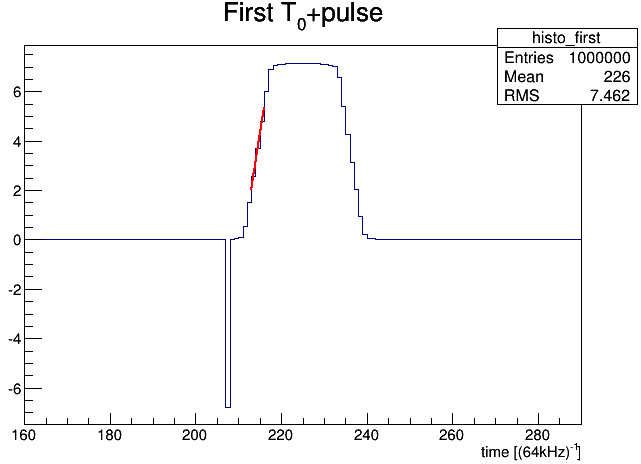 Because RC delay from generator 
Leading edge starts ~ 40 μs from T0
Fitting middle (3 bins) of the Leading edge
by pol1 and calculating the y=0 intercept  

Calculating ΔT = T1 – T0 for every pulse
Comparing ΔT distributions between “sync”
and “non-sync” modes
Header – serving as T0
ΔT distribution
NON-SYNC
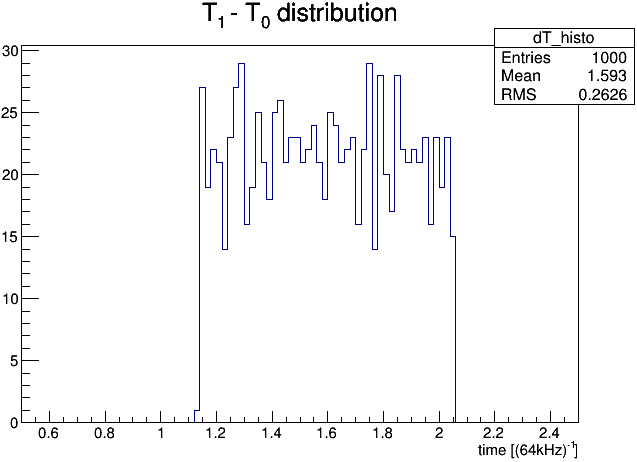 X-axis in units of 1/64kHz

Expected spread:
 ~ 1/64kHz for NON-sync
 ~ 1/32MHz for SYNC, i.e. much smaller


But both appear to be of the same size ~ 64kHz

No synchronization ?
SYNC
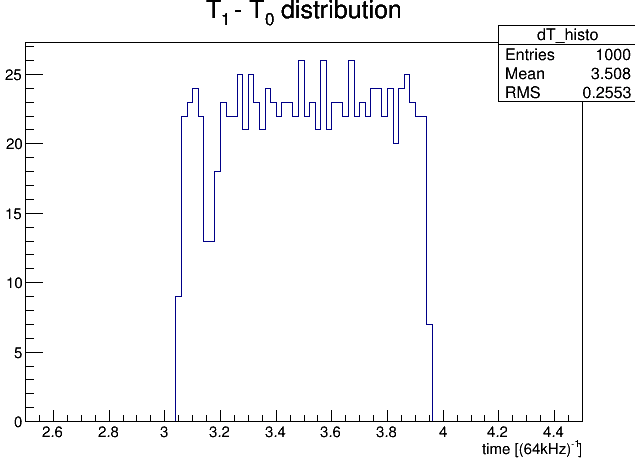 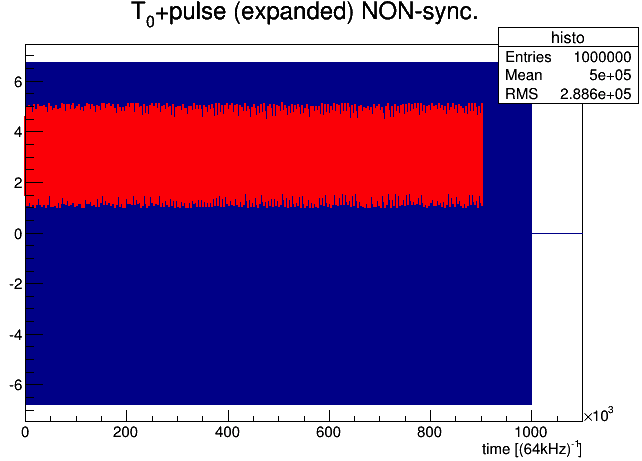 All pulses w/ fits
In Non-sync mode samples appears to be randomly distributed after T0 with width ~ 1/64 kHz… as expected 	

In Sync mode it is systematically shifting and then “resetting” back and shifting again…resulting in the similar width

But if truly synchronized shouldn’t we see also random distribution of samples with respect to T0 with width of 32 MHz ?  

Last night Vince pointed out that “drifting cycle” is suspiciously close to 500 counts.  (500 x 64kHz = 32 MHz)

Could it be that every T0 trigger samples are drifting away from it by single Master clock tick (1/32MHz) and then resetting????
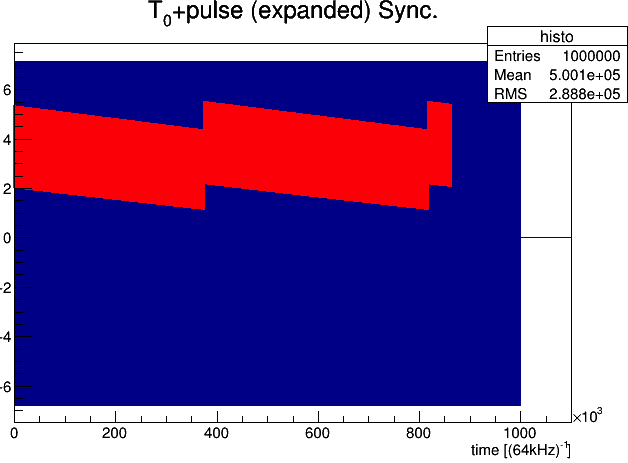 Just another note:
First few pulses
NON-SYNC
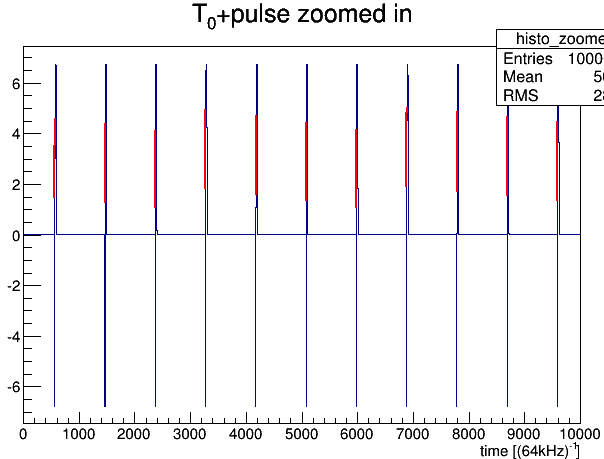 After “START” data sampling starts before First T0 trigger.

This is sometimes the case even for “SYNC mode” as shown (lower plot)

Kabir noticed that sometimes data sampling does start with the first T0 trigger for SYNC mode … but only sometimes!
SYNC
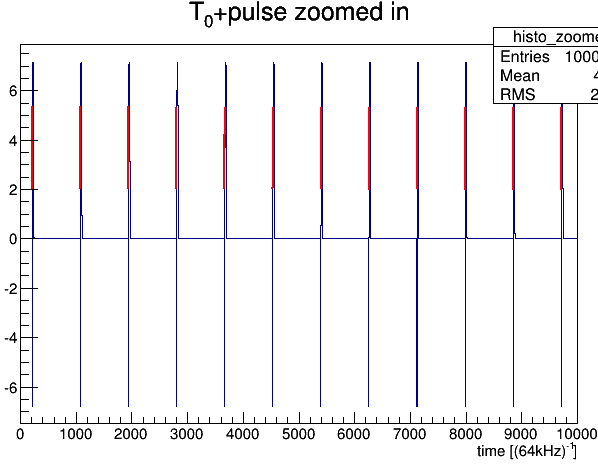